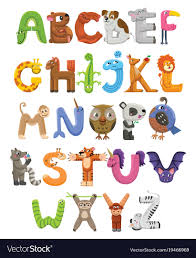 Watch Ms. Burr’s video or sing and dance to the song: 
https://drive.google.com/file/d/1KRtVU6lFYIaNTTwtukmOCaN2-h2bWuCe/view
Animal Alphabet
Watch the video:  https://www.youtube.com/watch?v=azIG0kLIlgs
Count to 20!
 Touch each number as you count!
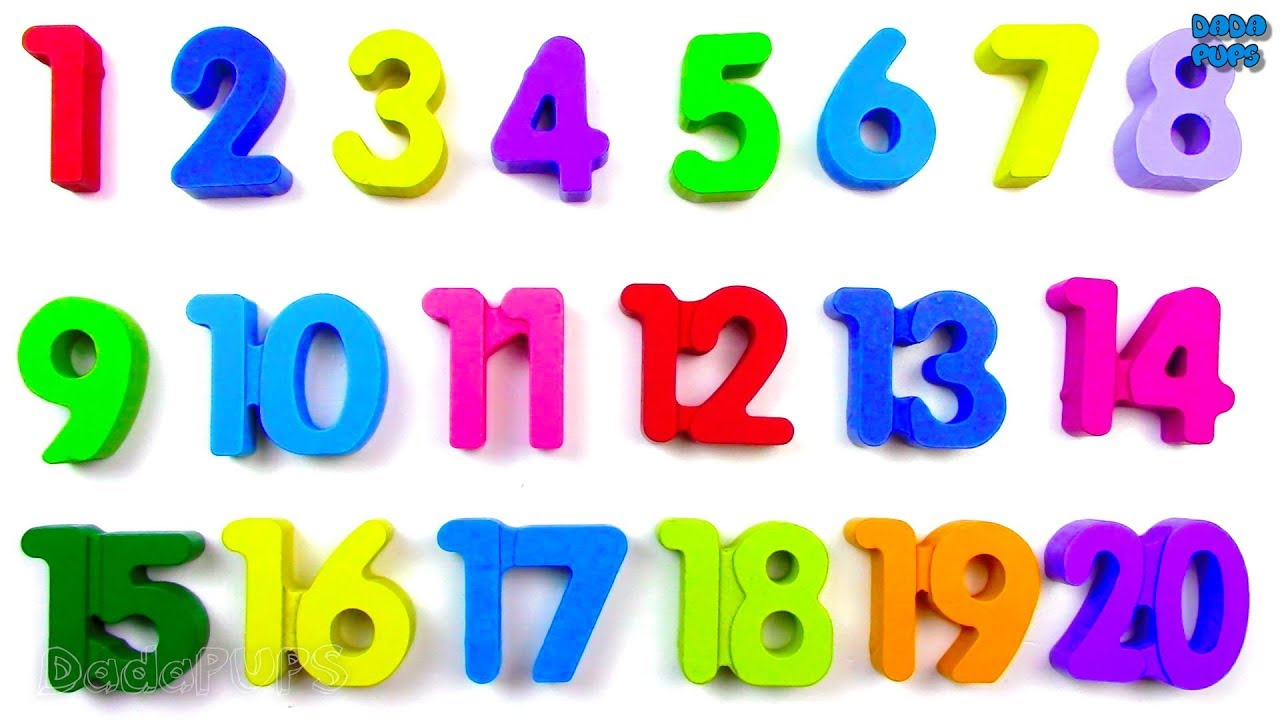 Name your friends! We miss you!Can you name all the letters in your name? What letter does each person’s name start with?
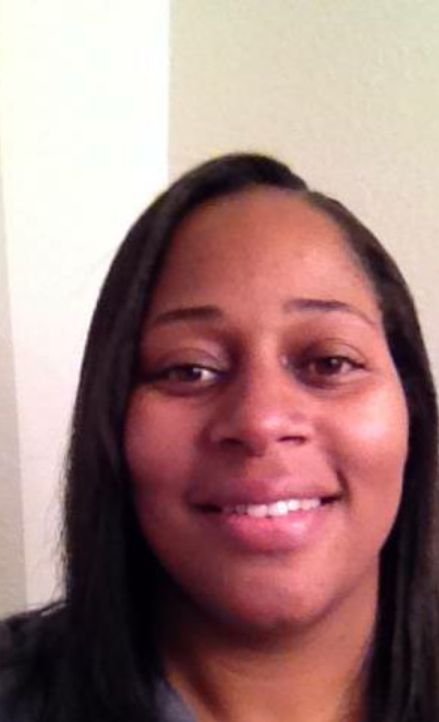 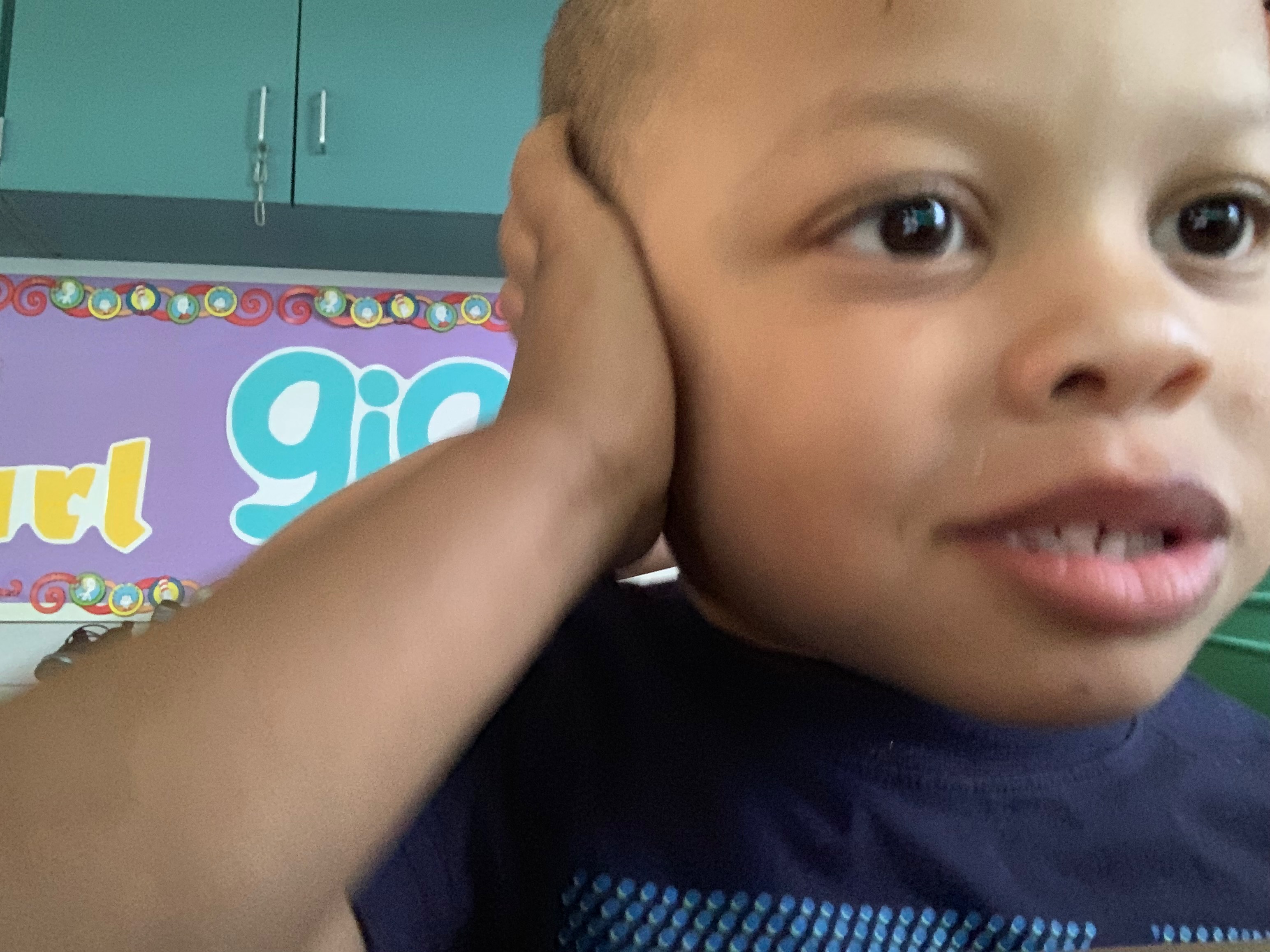 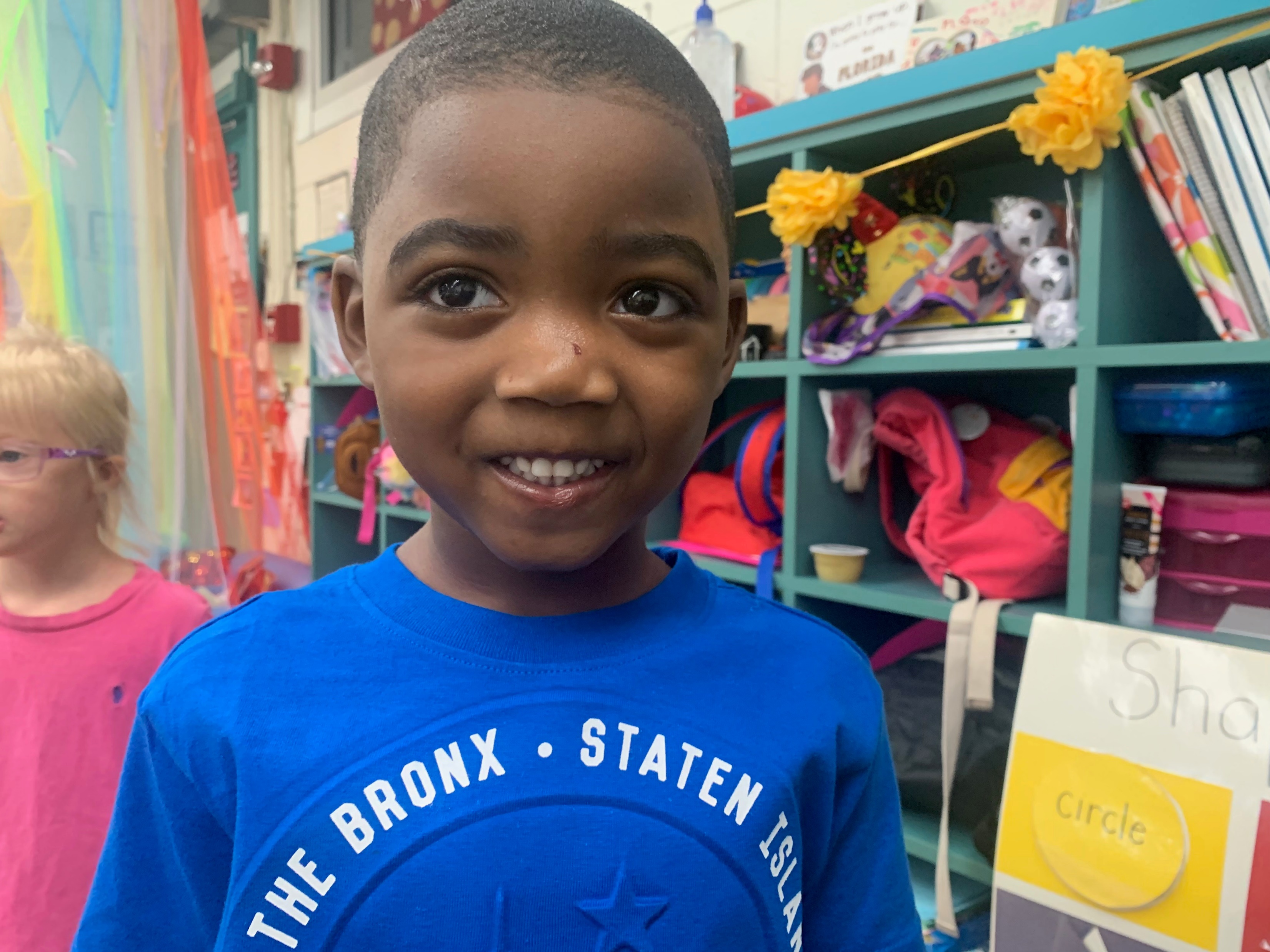 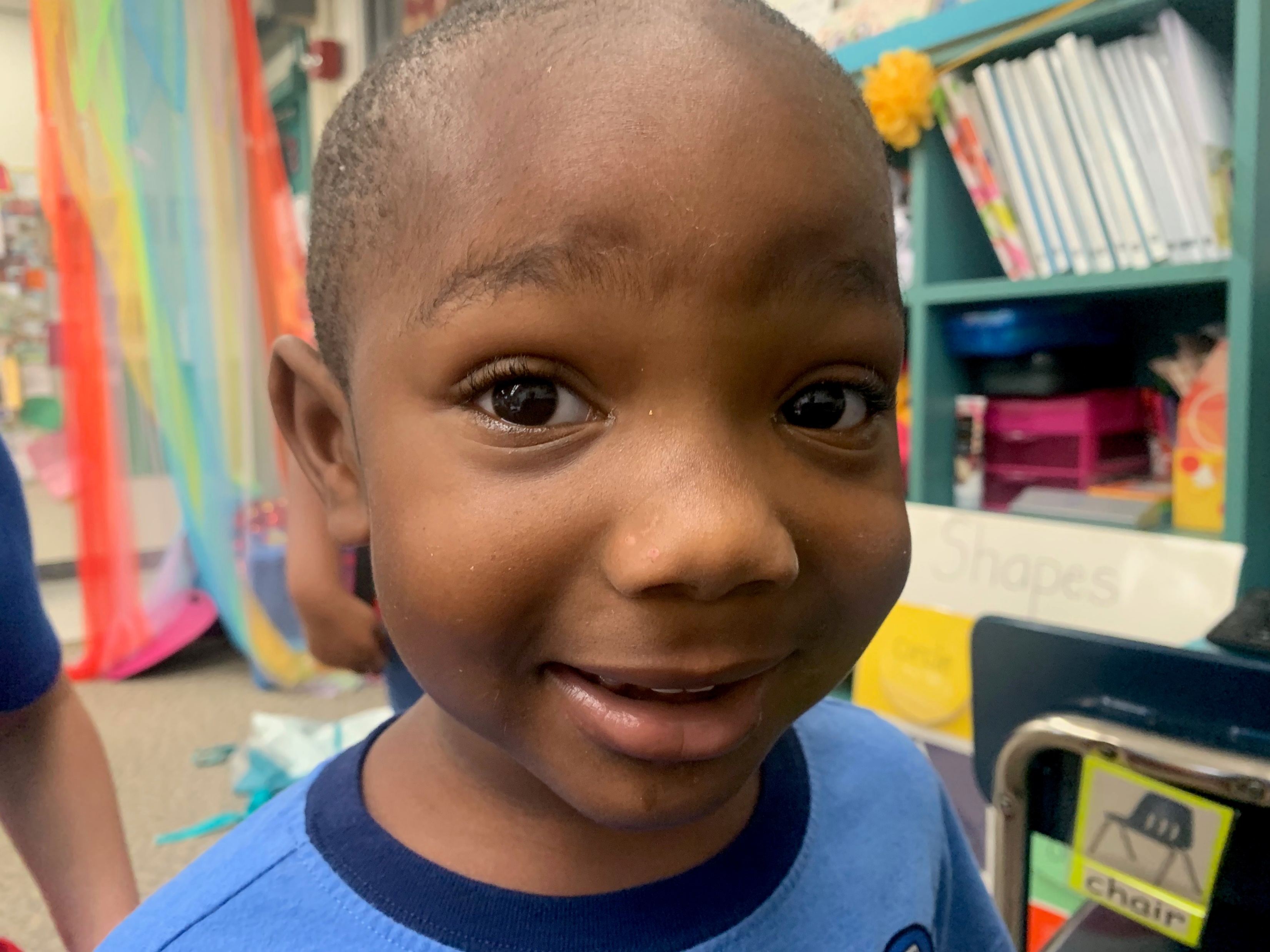 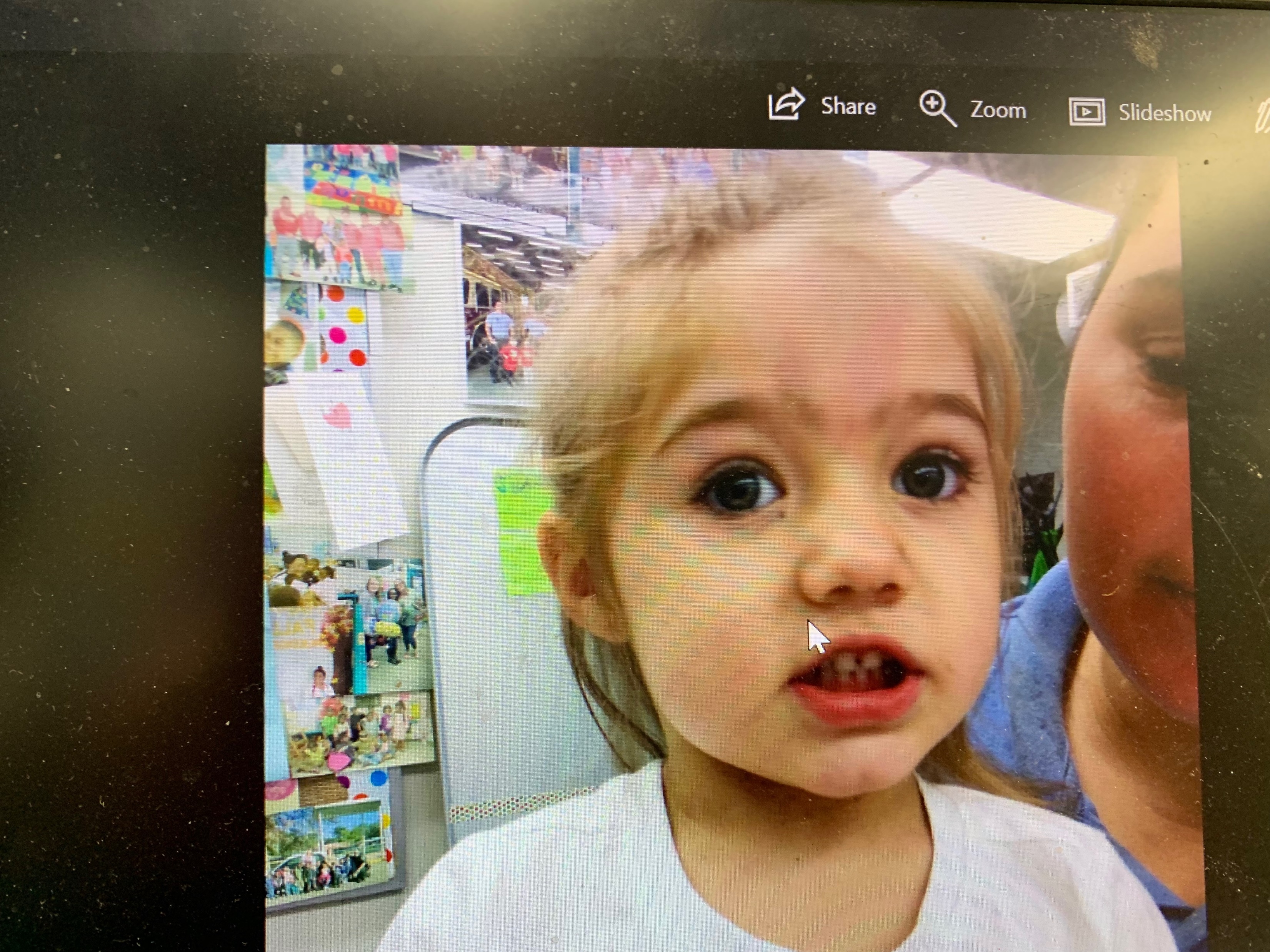 Amelia		   Kasen	 				Jayshun		       Perry   
                                                              Ms. Clemons
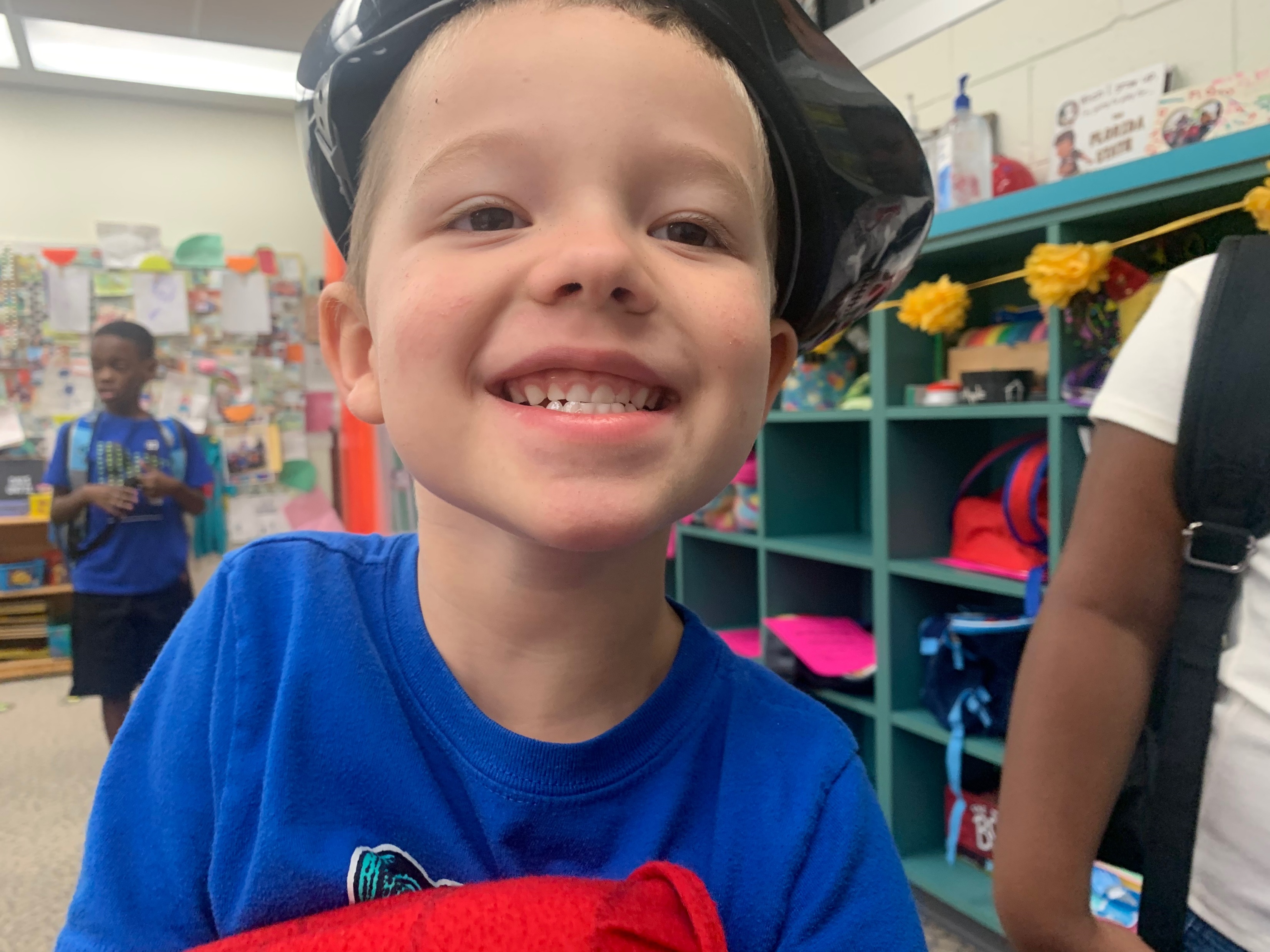 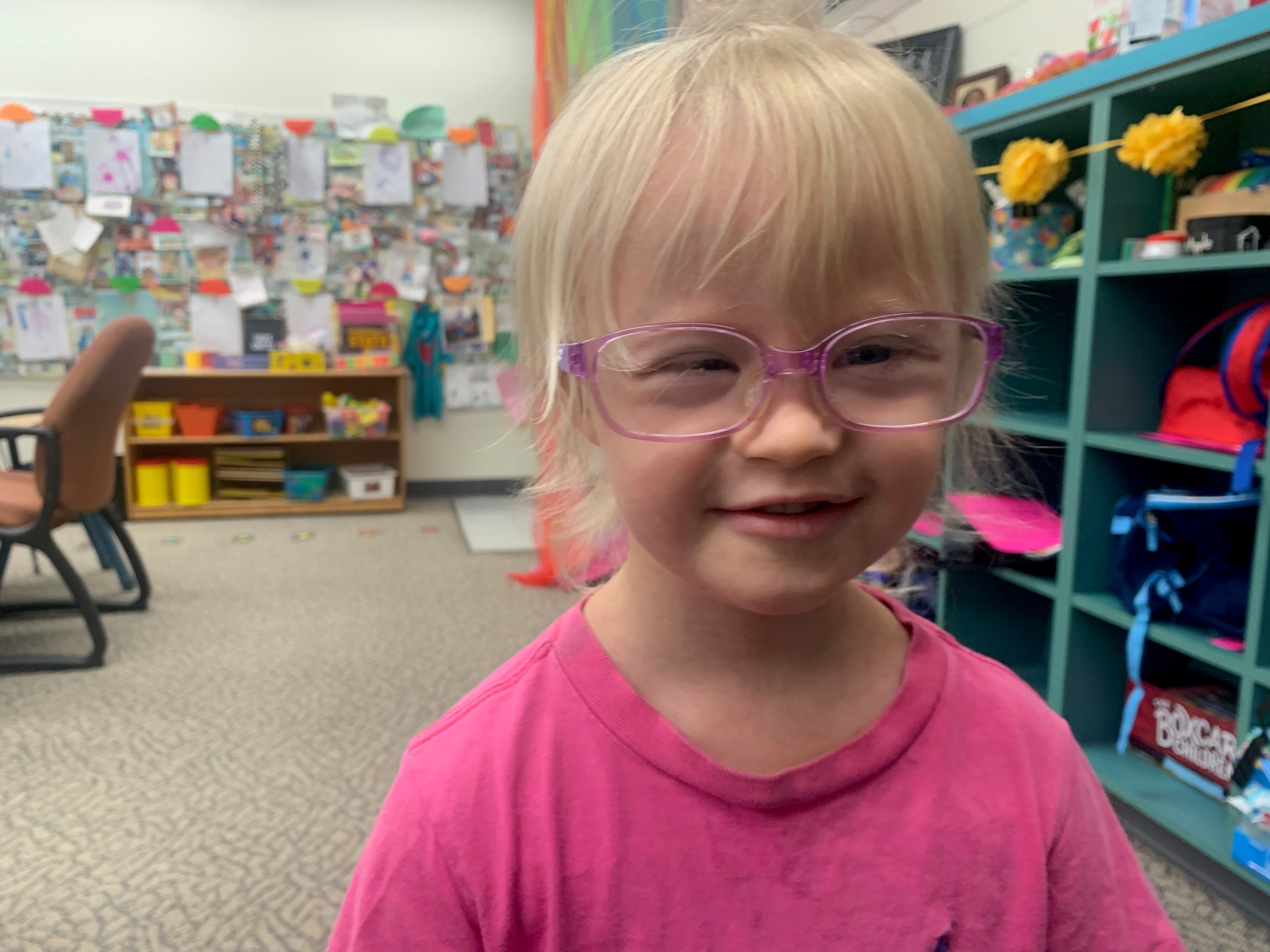 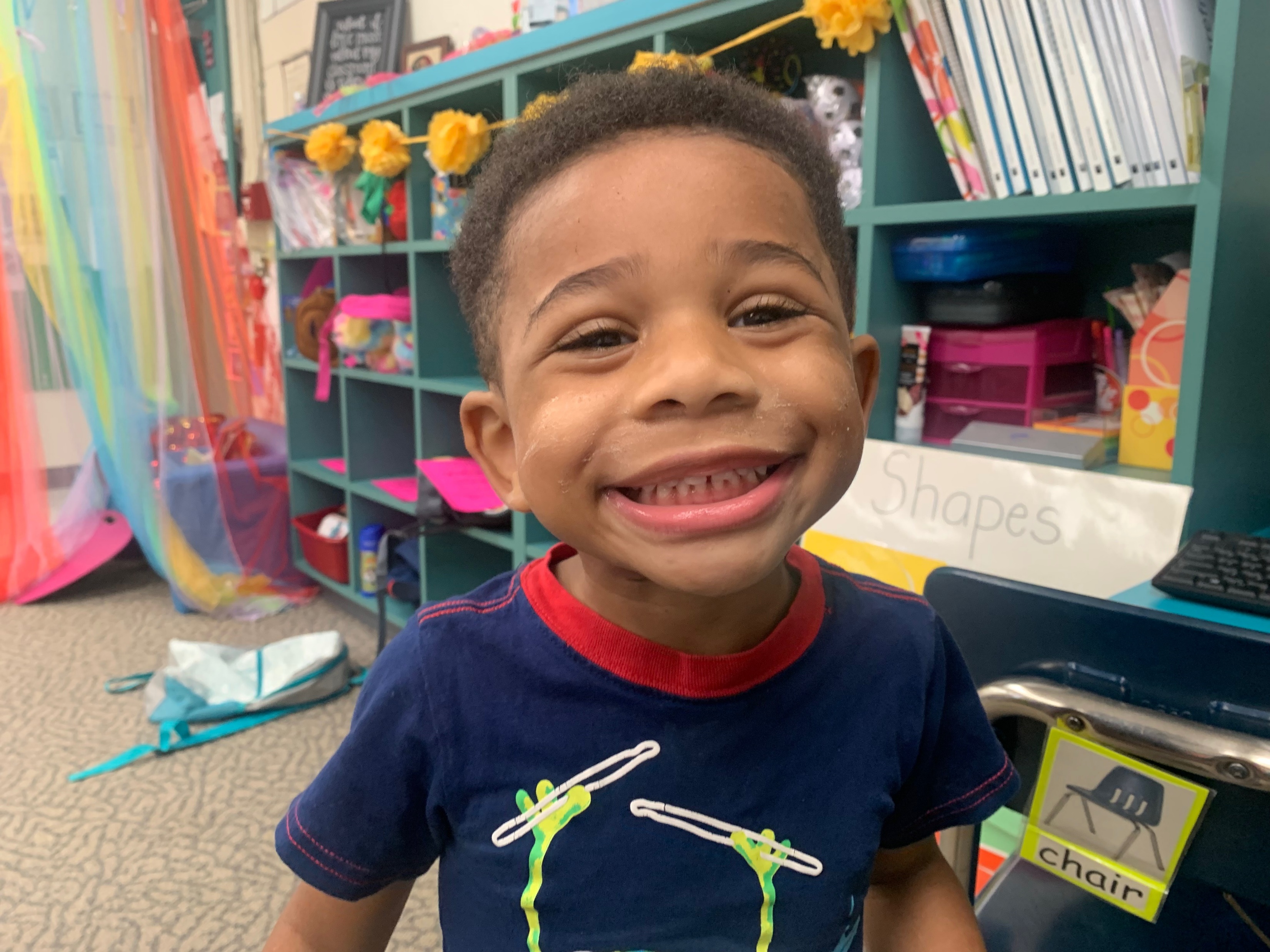 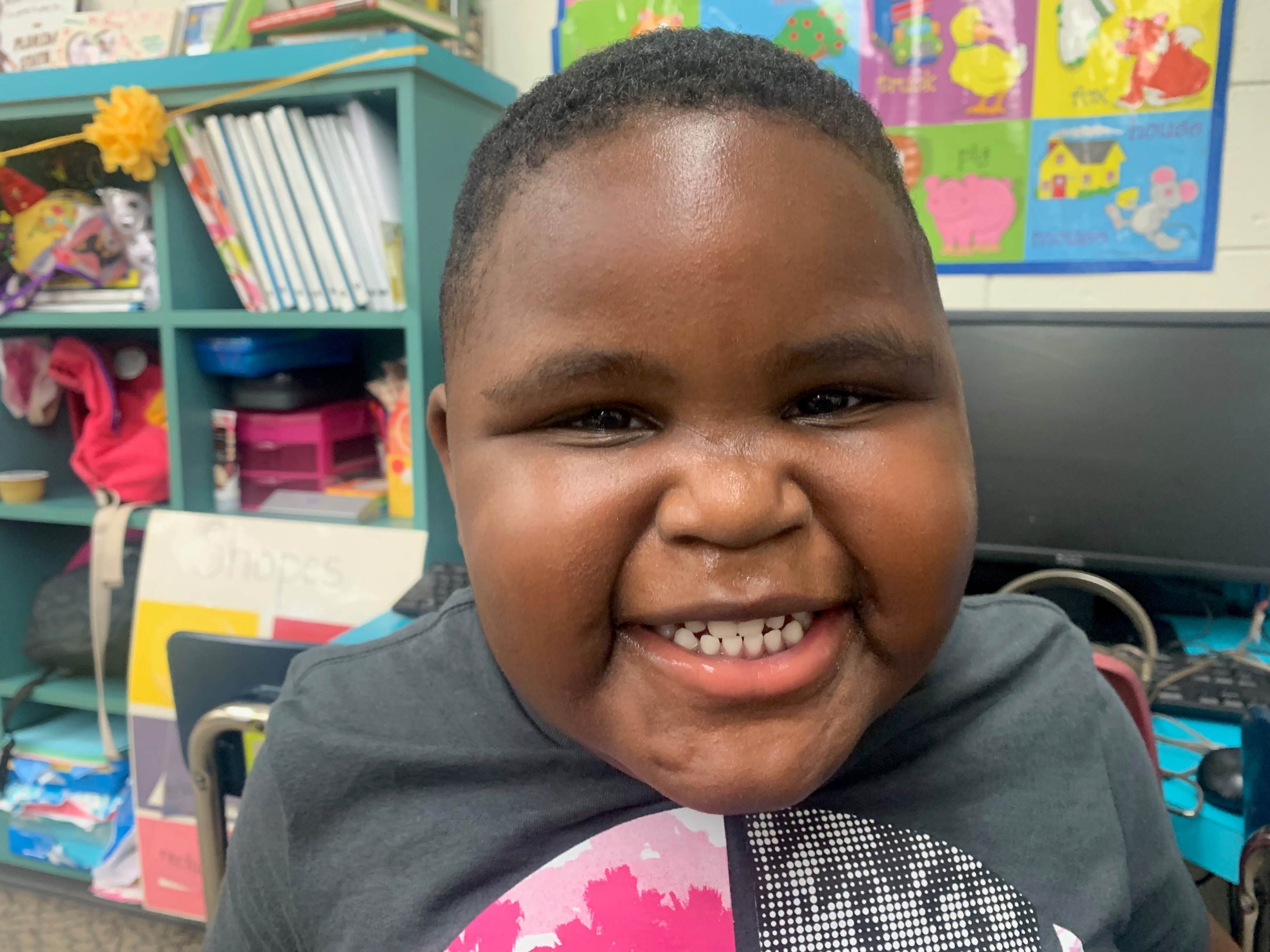 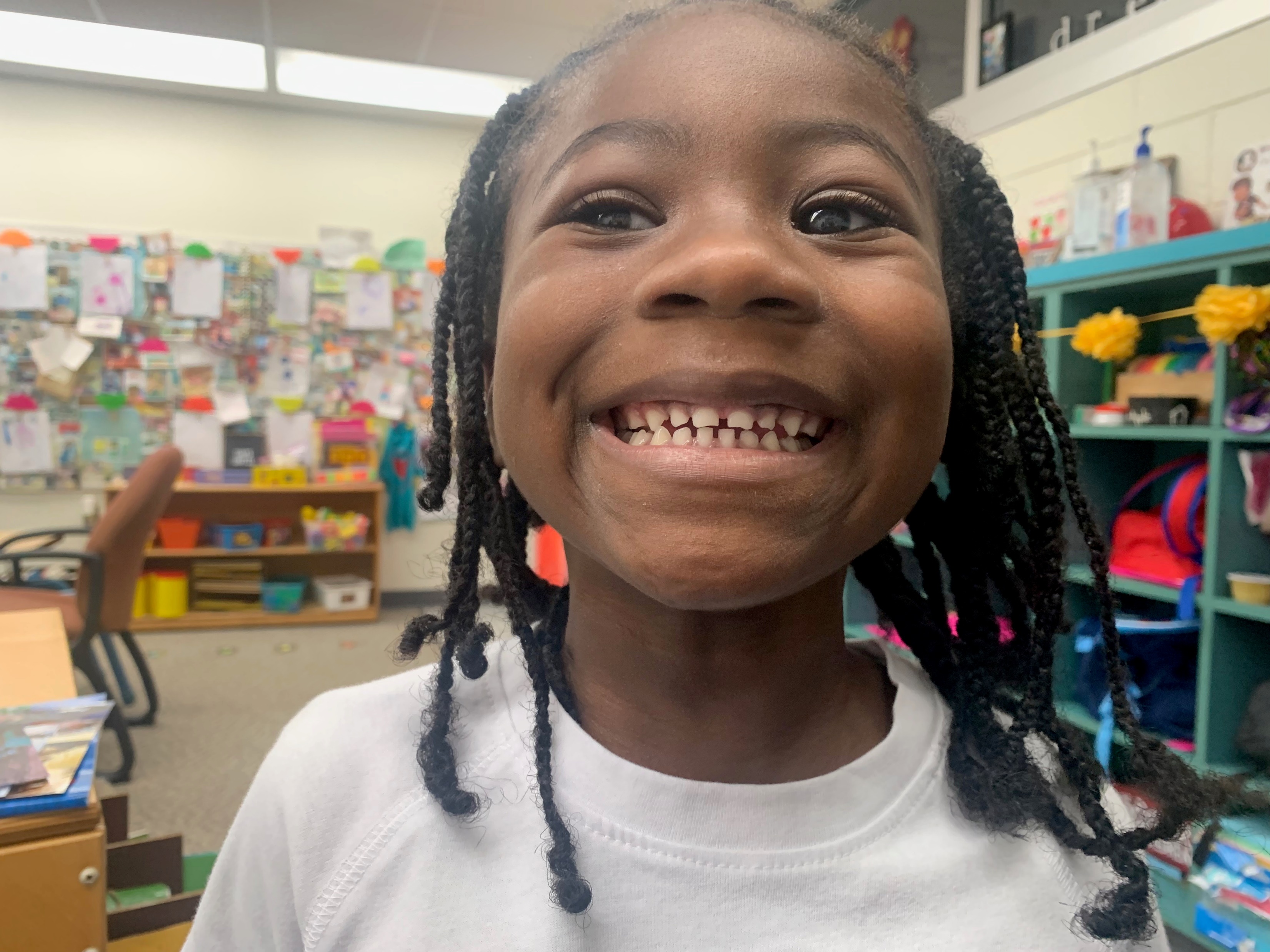 Keithphawnie		Ayrien		          Iona	                Kaleb                     Logan
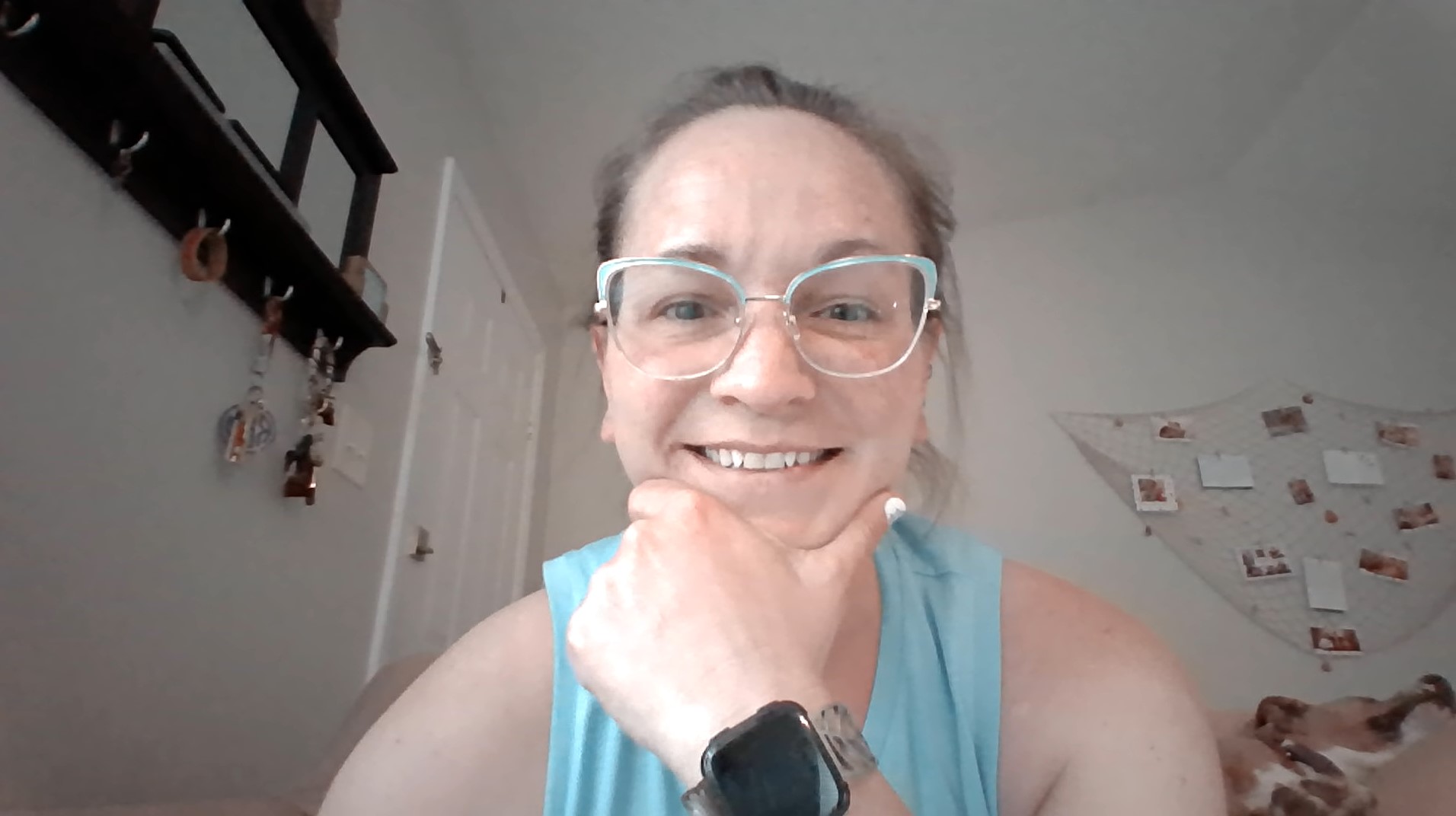 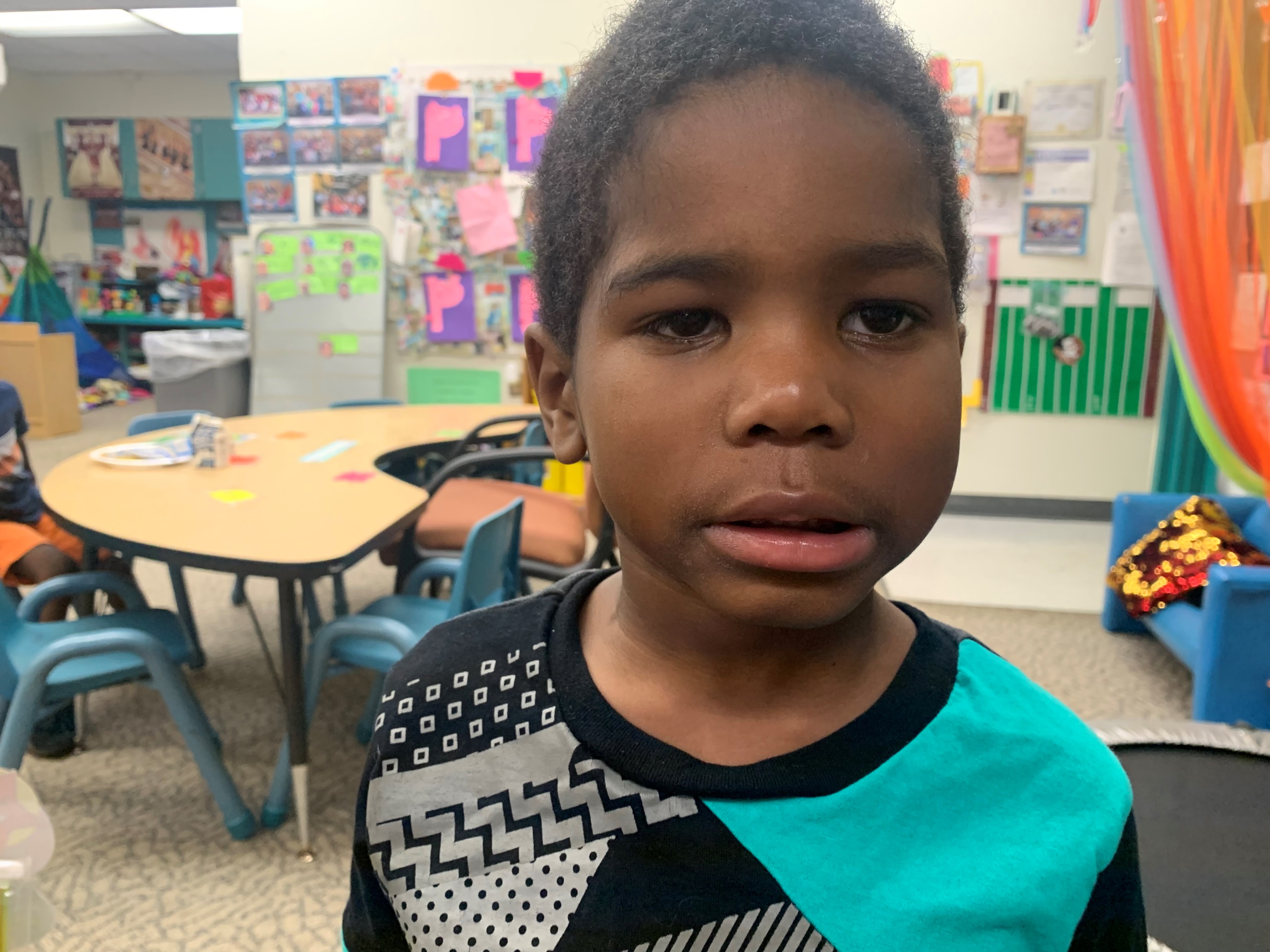 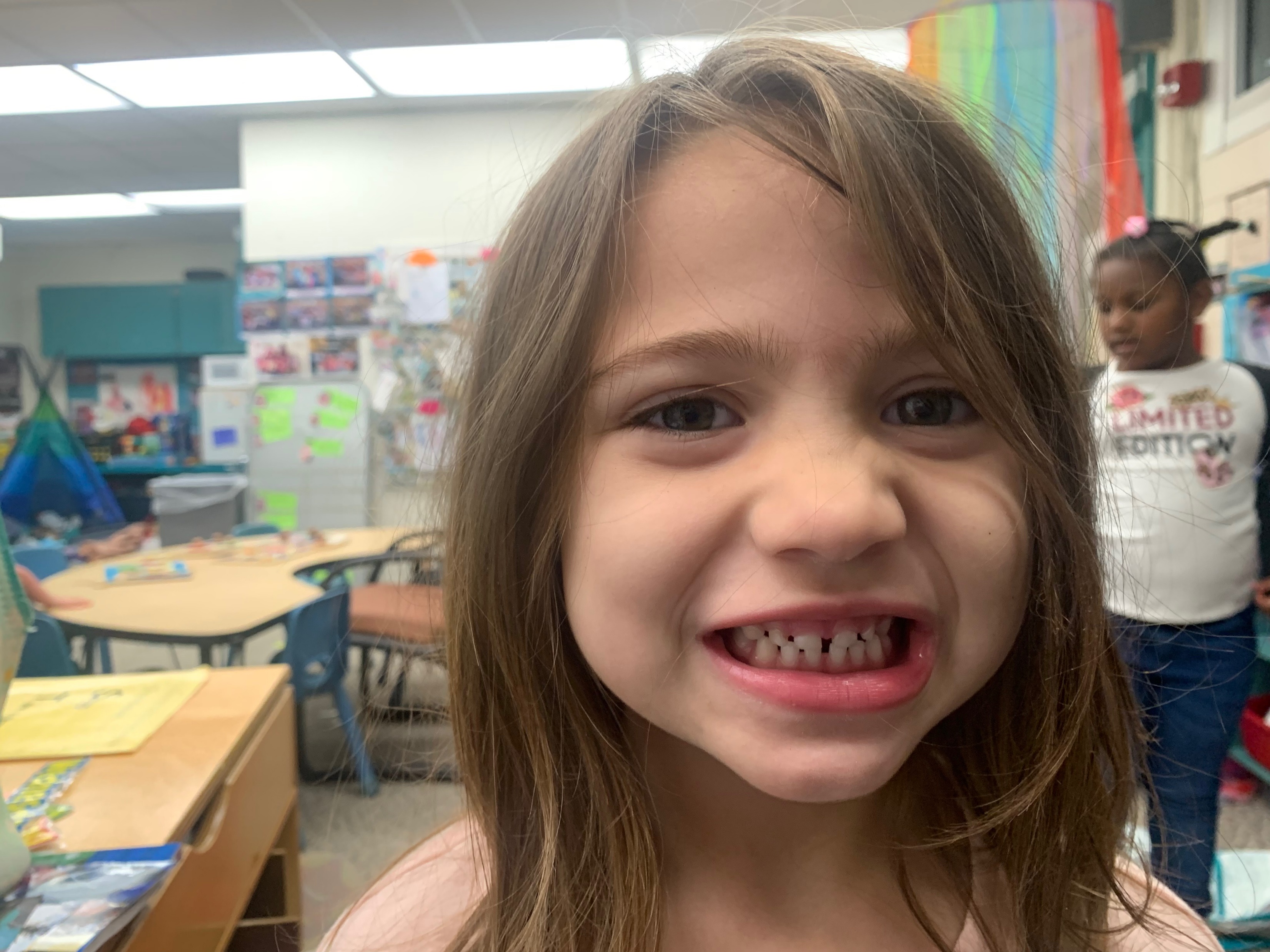 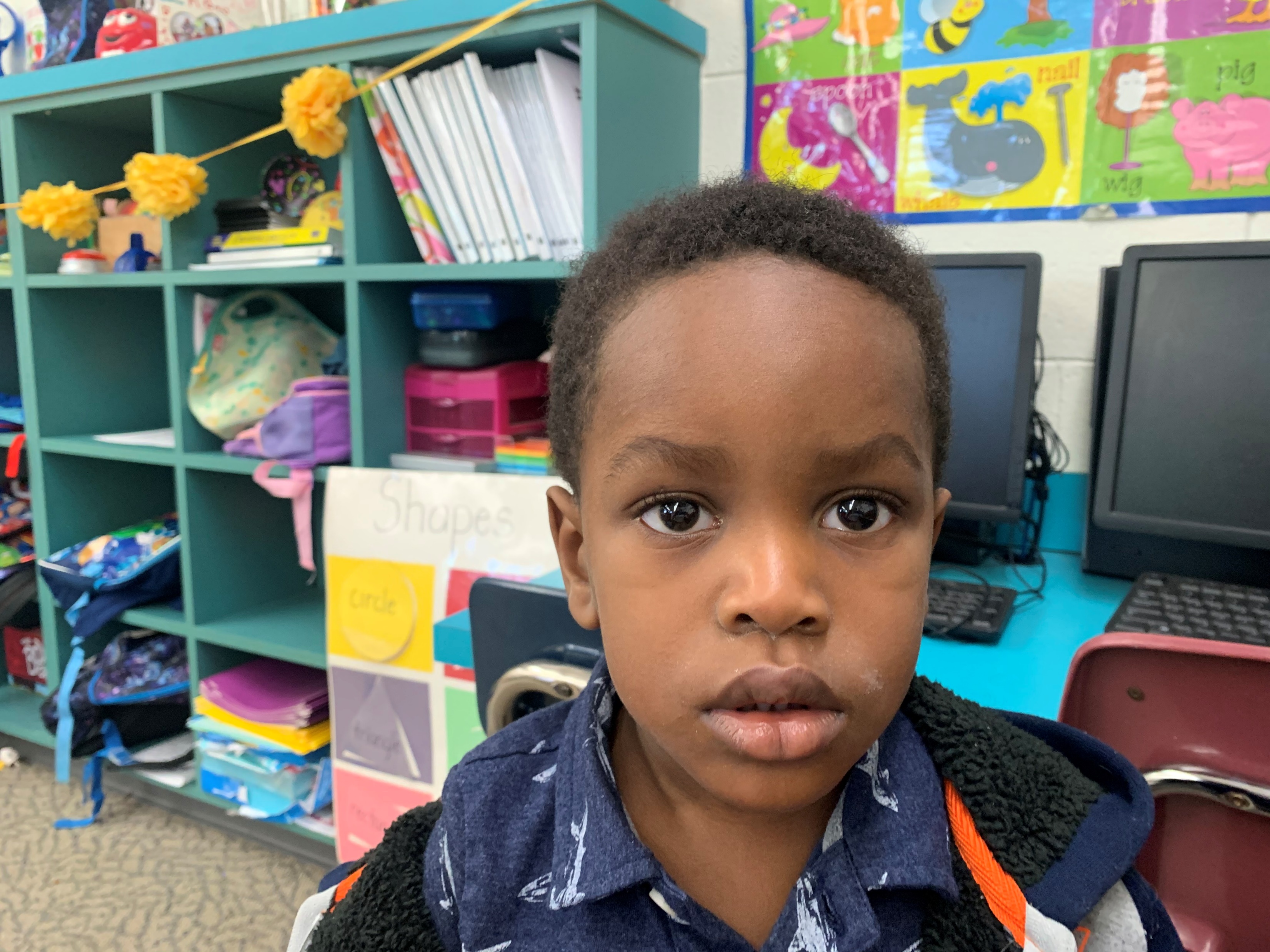 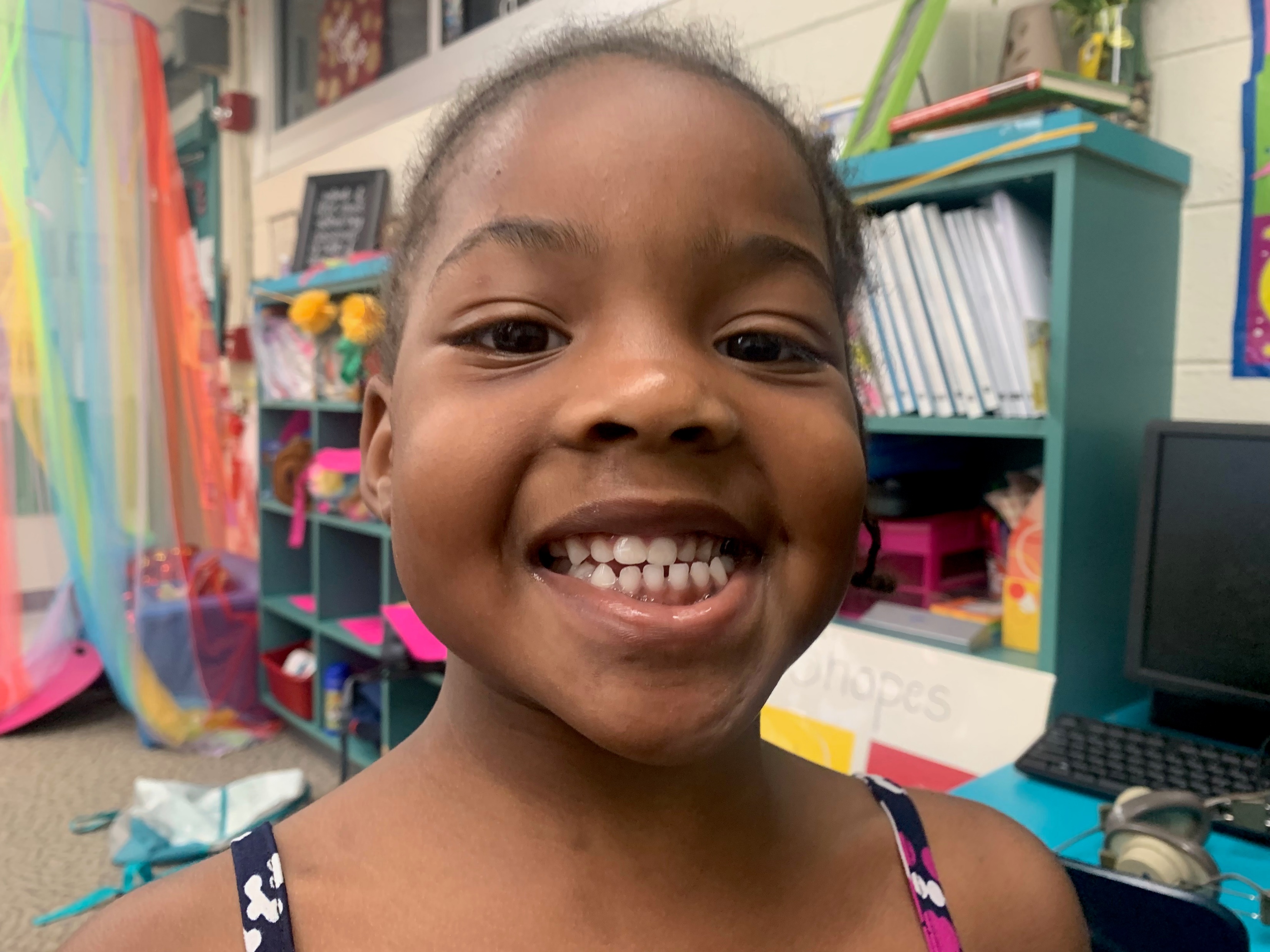 Scarlett		       Venson		     Ms. Burr 		 Delonte	       Daelyn
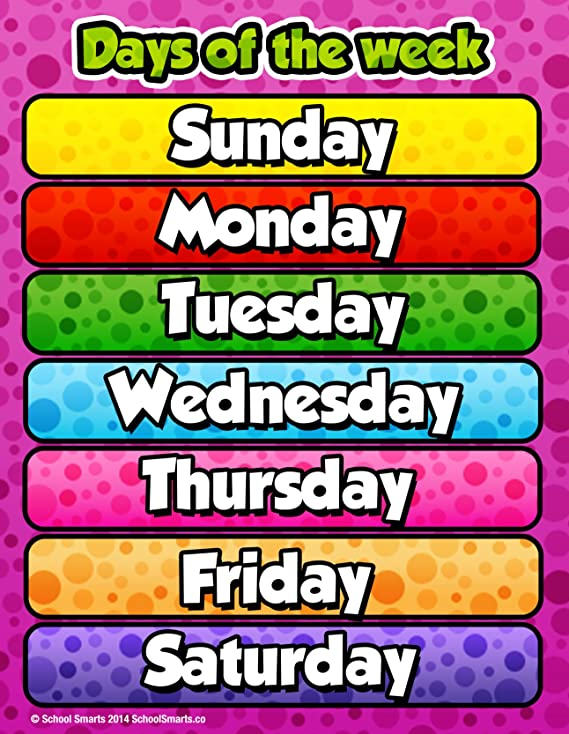 What day of the week was YESTERDAY? 

What day of the week is TODAY? 

What day will be TOMORROW?

What letter does each day of the week start with?

Watch the song!
https://www.youtube.com/watch?v=oKqAblcwFOA
How many months are in a year?
Do the Macarena Months song: https://www.youtube.com/watch?v=aOY5YuBgUHg
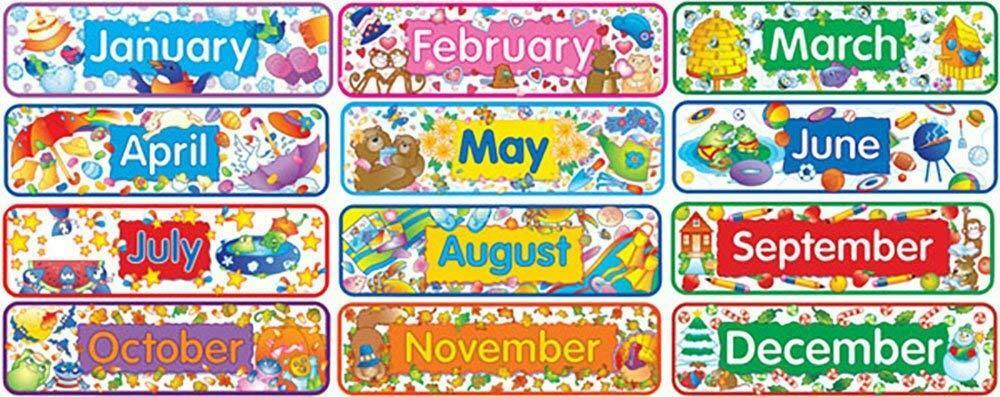 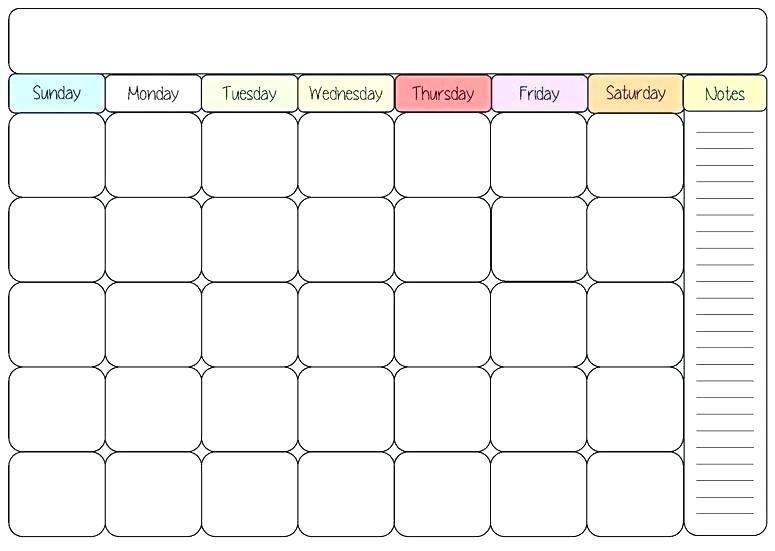 April 2020
Count how many days we have had in April so far…
1
2
3
4
10
9
11
7
8
5
6
…touch each number as you count!
18
15
16
14
13
12
17
19
24
21
20
23
25
22
28
29
27
30
26
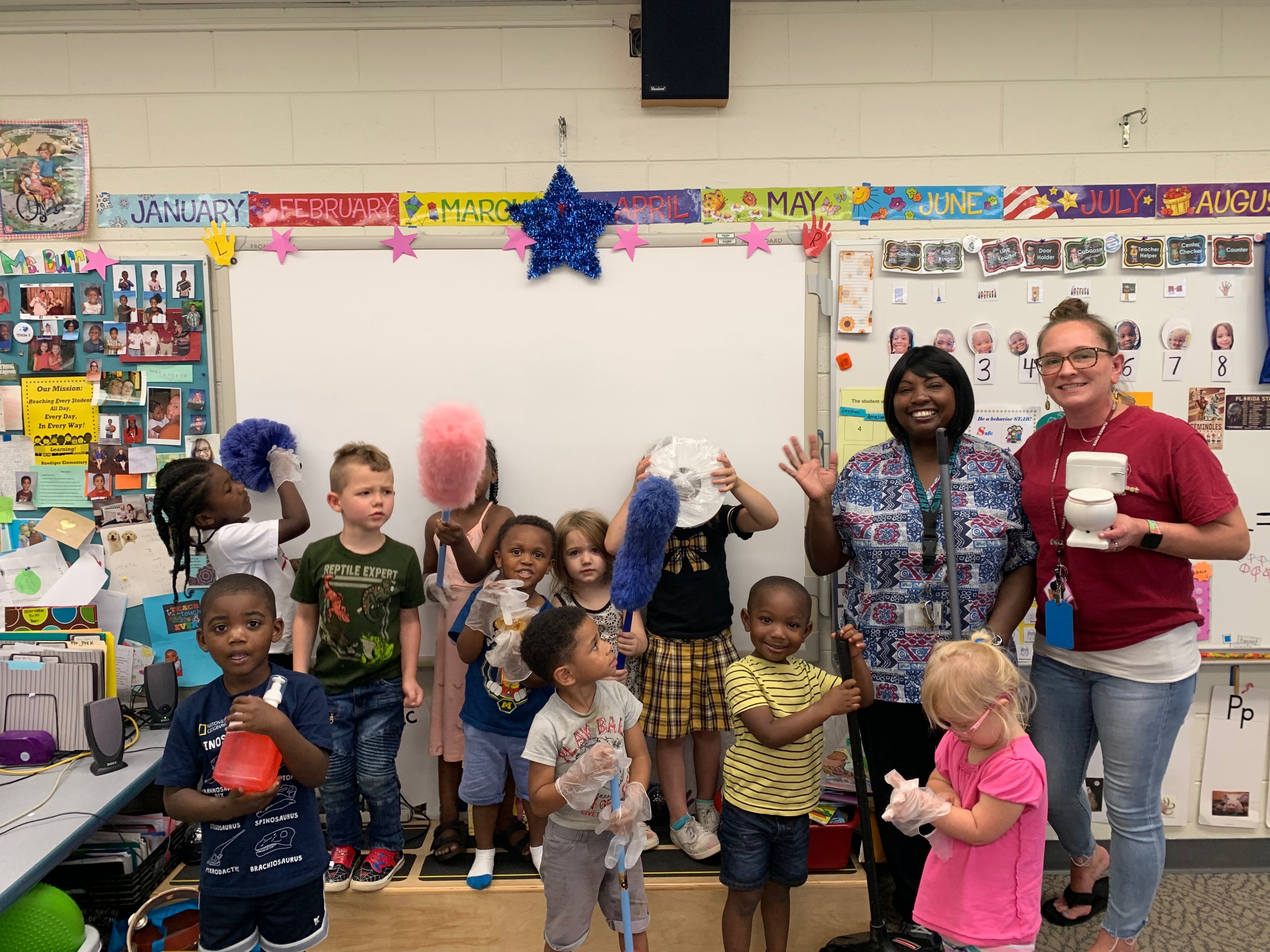 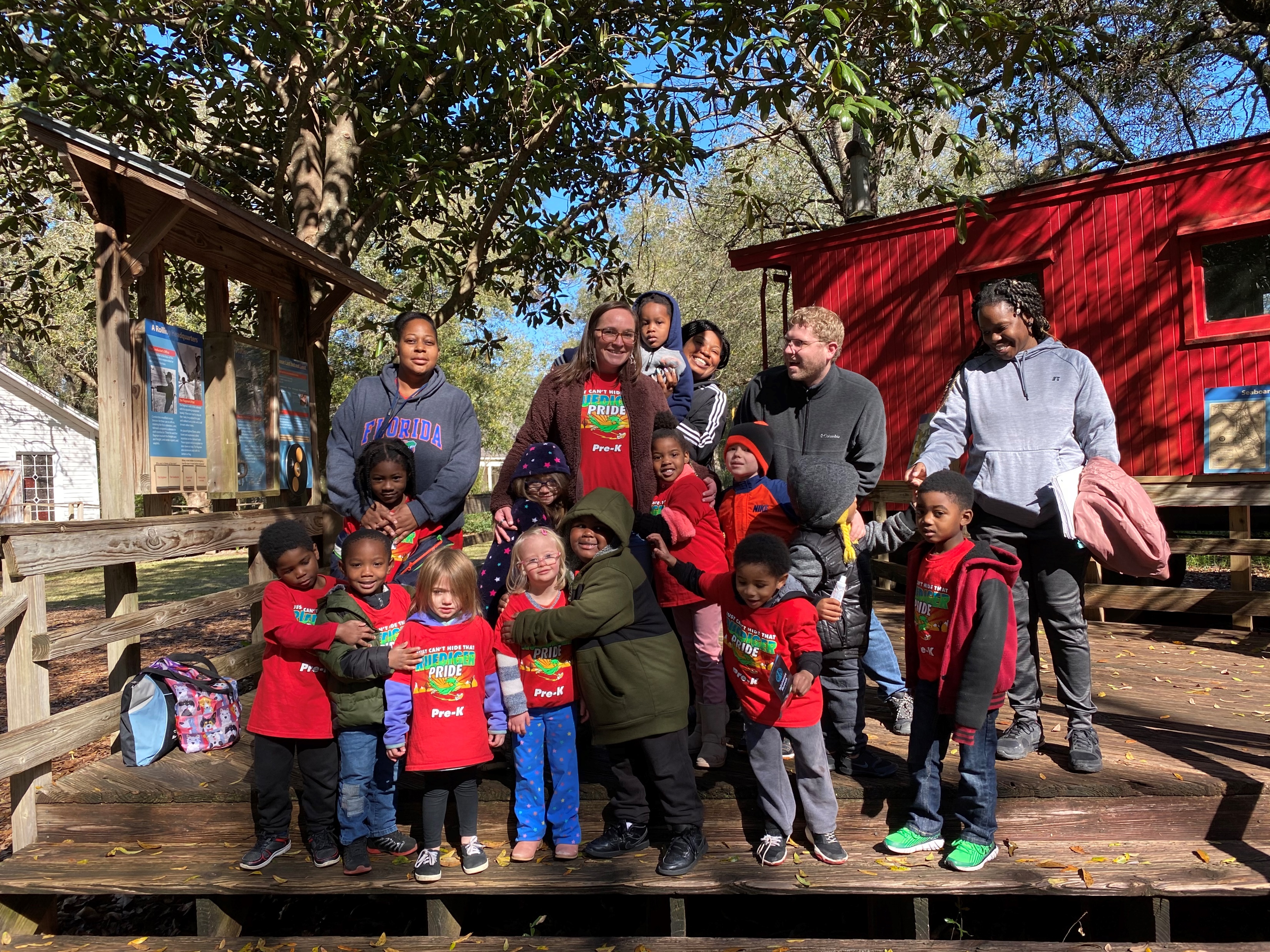 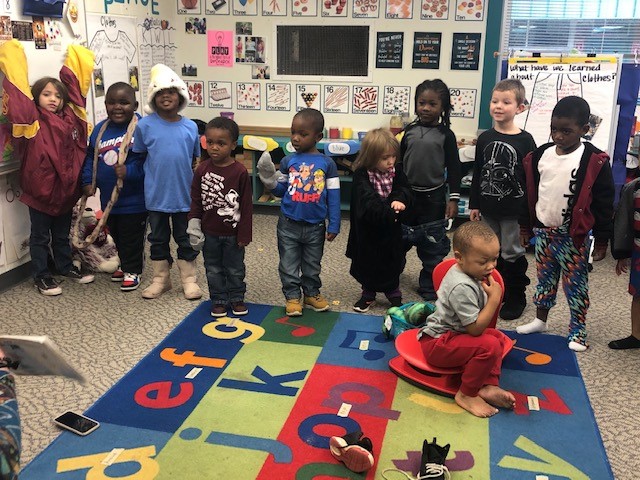 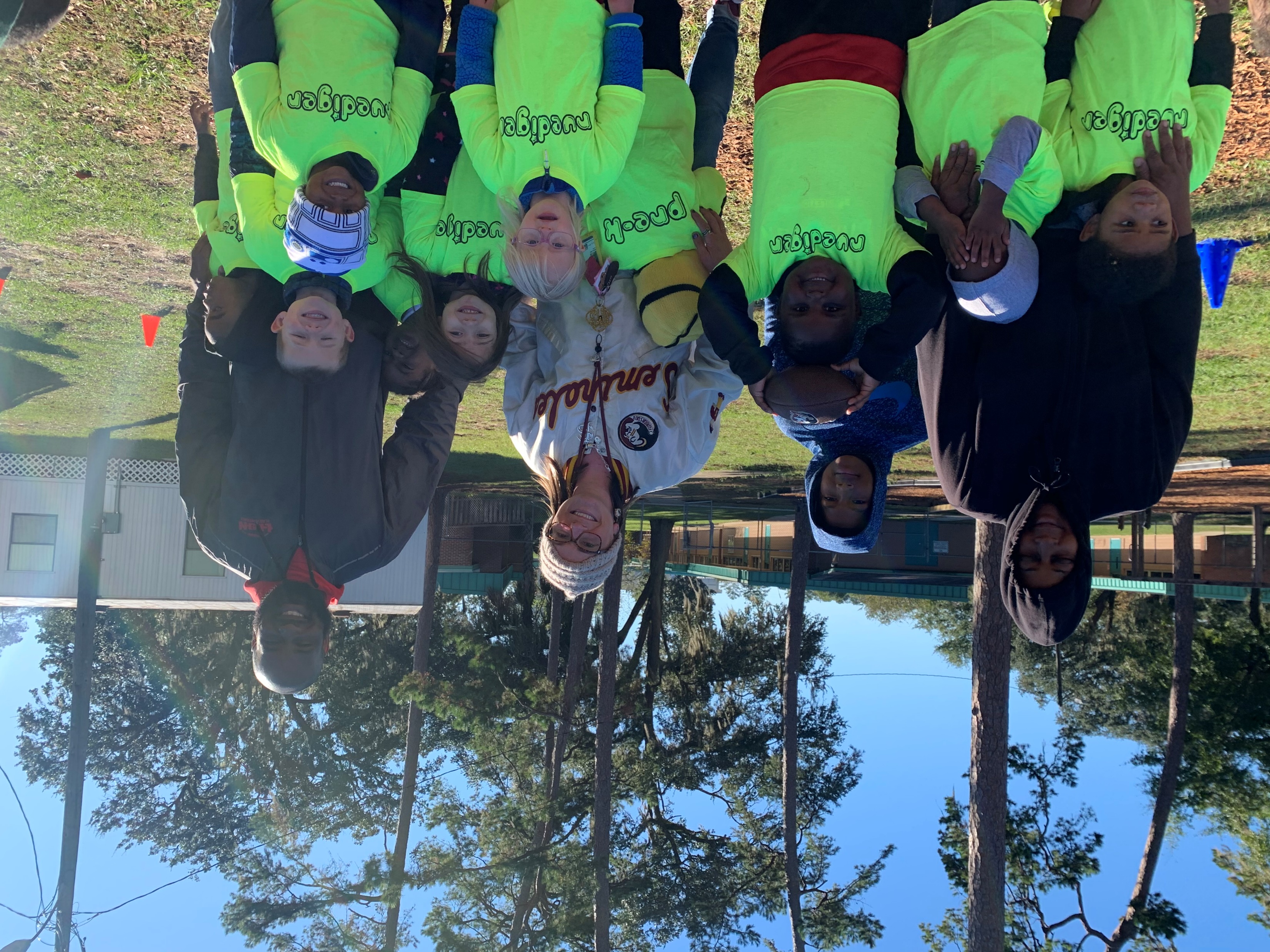 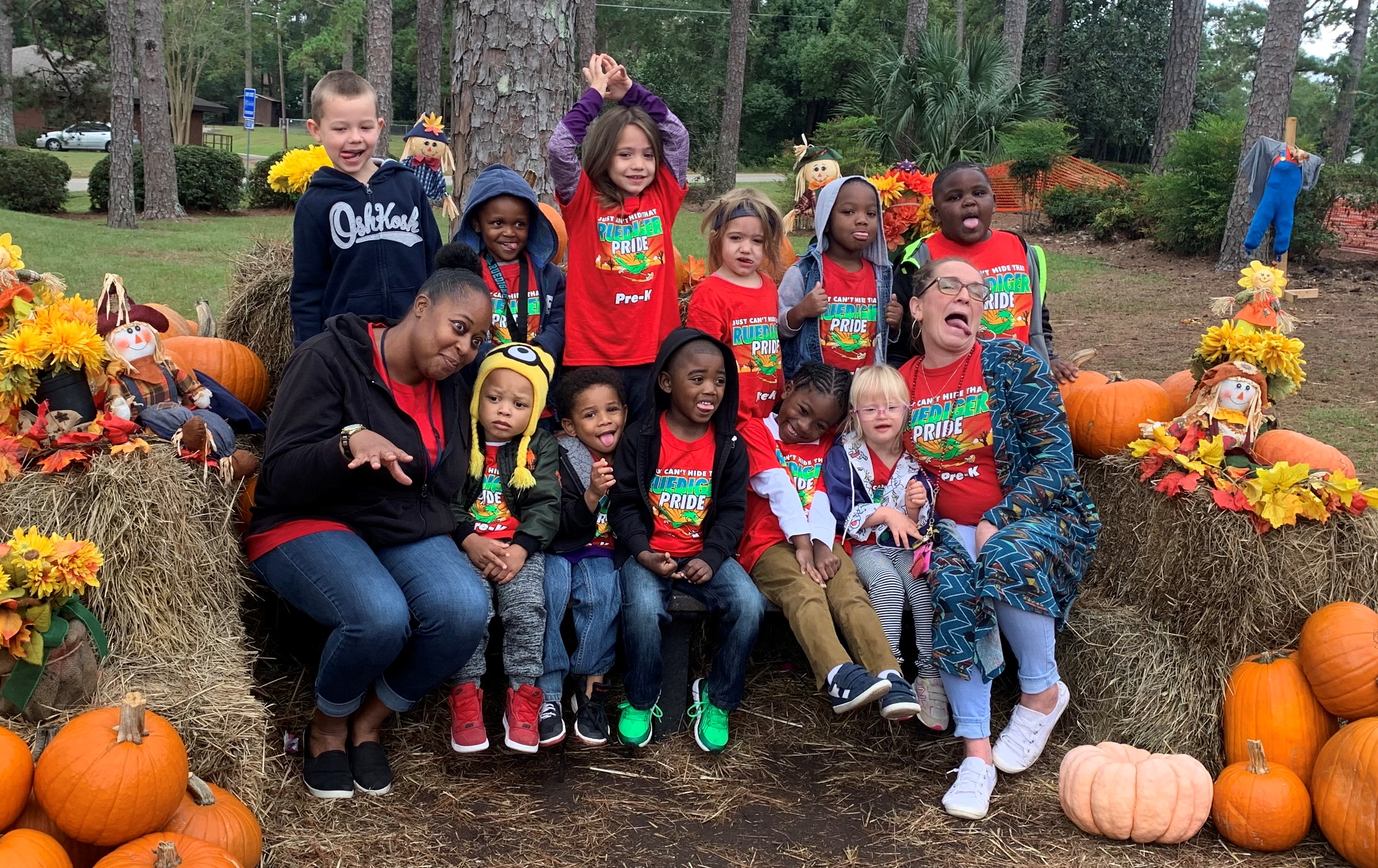 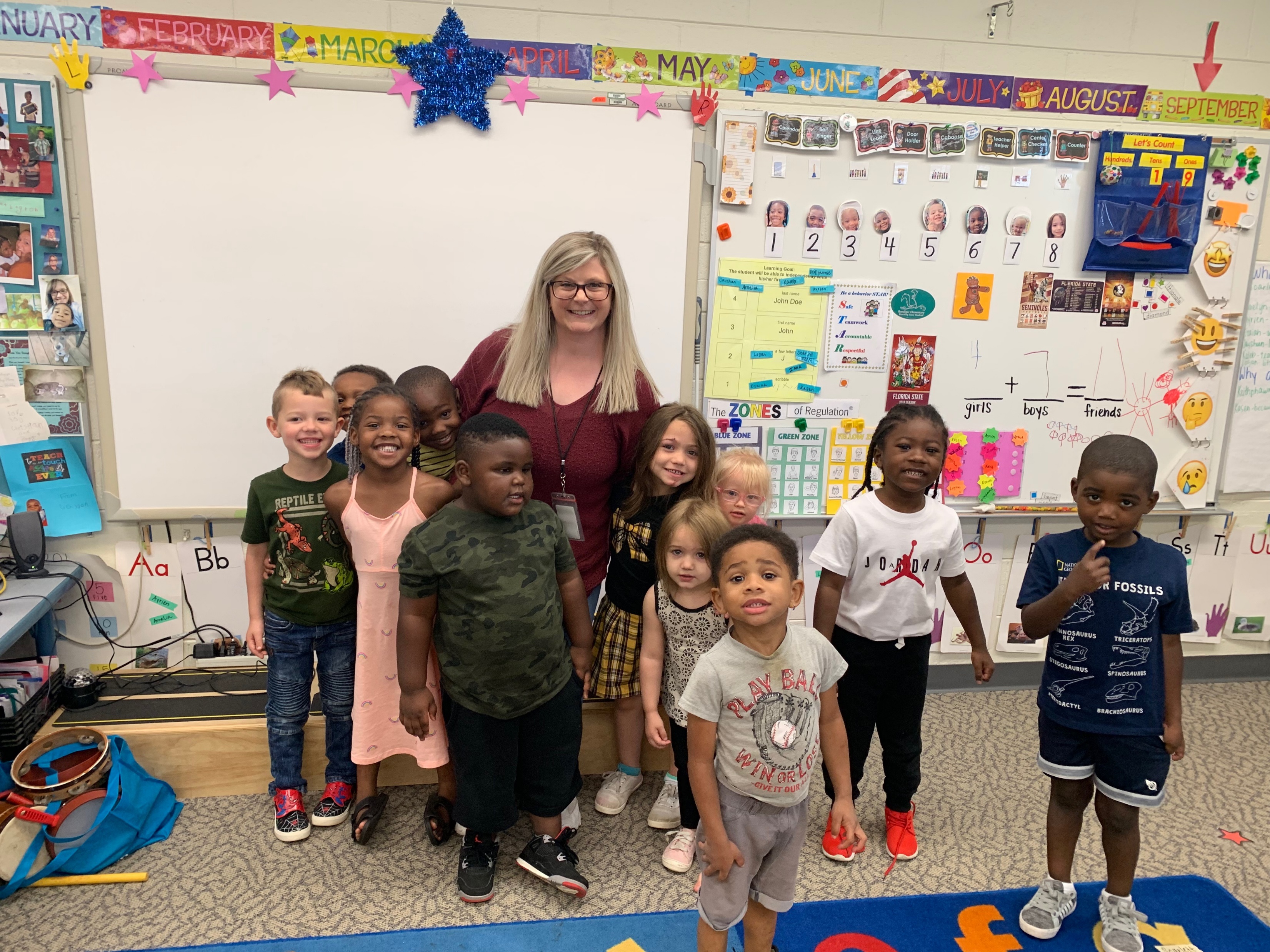 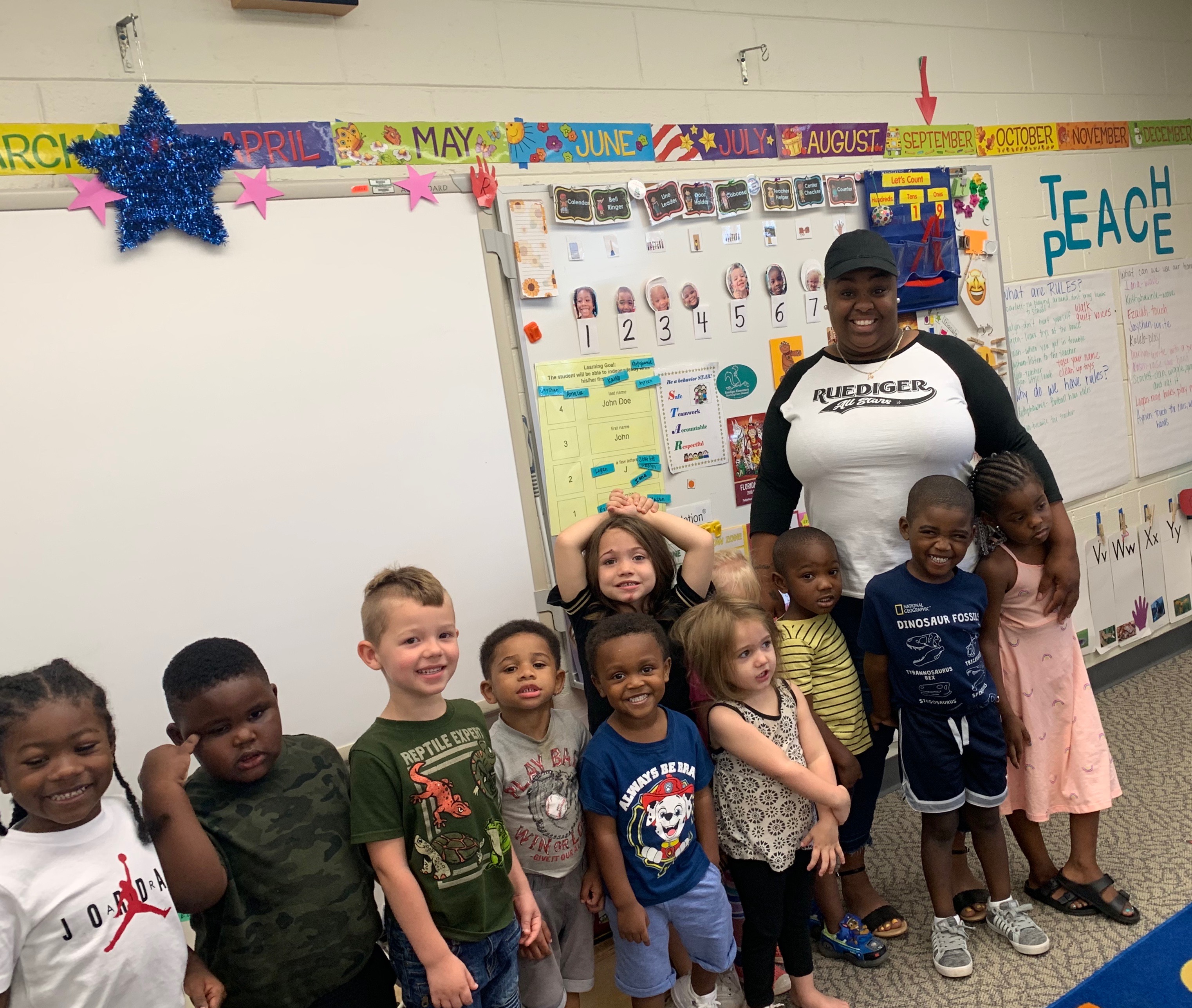 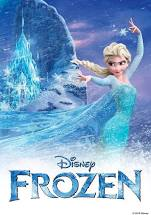 Let it Go: https://www.youtube.com/watch?v=moSFlvxnbgk
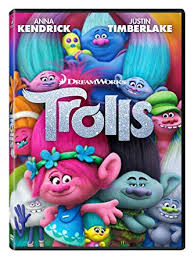 Can’t Stop the Feelin’:  https://www.youtube.com/watch?v=oWgTqLCLE8k
WE MISS YOU! –Ms. Burr & Ms. Clemons –click on the black rectangle!